Автор: Мельник Ю.В, ведущий специалист института медико-биологических технологий РУДН
Механизмы реализации социально-педагогического сопровождения субъектов инклюзивного профессионального образования
Технологическая рефлексия социально-педагогического сопровождения субъектов инклюзивного профессионального образования
Социально-педагогическое сопровождение – совокупность приемов и способов элиминации сложностей, препятствующих достижению следующих целей:

      А) приобретению нормативной академической успеваемости;

      Б) формированию социального статуса обучающегося и его семьи в         
        социуме;

      В) становлению личностного роста субъектов инклюзивного профессионального образования
Цель применения социально-педагогического сопровождения субъектов инклюзивного образования в академической сфере
Нормативная академическая
 адаптивность
Формирование навыков интериори-зации и экстерио-ризации учебного материала
Группы механизмов социально-педагогического    
      сопровождения субъектов инклюзивного профессионального образования
Функцио-нально-деятель-ностные
Коммуникативно-интерак-тивные
Терапев-тические
Эксперт-но-оценоч-ные
Функционально-деятельностная группа  механизмов социально-педагогического сопровождения в академической сфере
Предоставление права выбора
Разделе-ние академи-ческого материала
Позитив-ная автоном-ность
Оценка компенса-торики
Коммуникативно-интерактивные механизмы социально-педагогического сопровождения
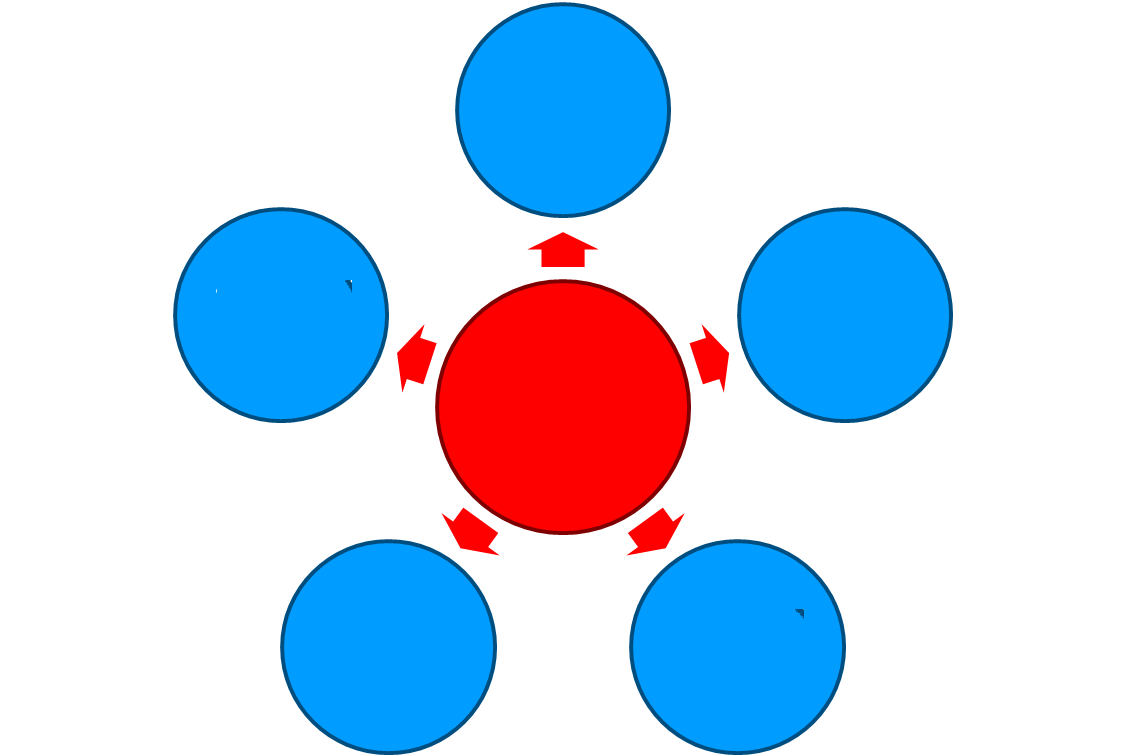 Семиоти-
ческие
Дискуссион-
ные
Семанти-ческие
Коммуни-кативно-интерак-
тивные механиз-мы
Микрогруп-повая работа
Ролевая 
инверсия
К
Терапевтические механизмы социально-педагогического сопровождения субъектов инклюзивного образования
Терапев-тический тренинг
Реактив-ный консал-тинг
Арттерапия
Трудо-тера-пия
Терапевти-ческие механизмы
Экспертно-оценочные механизмы социально- 
           педагогического сопровождения субъектов инклюзивного образования
Анализ психосоци-ального самочувст-вия
Системно-целостная экспертиза
Наблюдение
Опрос, беседа
Зарубежная система поддержки лиц с инвалидностью и ОВЗ и их семей
1
Психосоциальная активность человека с инвалидность
2
3
Работа с вузами + общественная рефлексия
Правовые нормы + финансирование + межведомственная кооперация
4
5
6
Создание спец условий + пролонгированное сопровождение 
 + профессиональная реабилитация + социально-психологическая 
поддержка
7
8
9
10
Перспективы развития механизмов социально-педагогического сопровождения субъектов инклюзивного образования
Терапевтический консалтинг  + антропоцентризм +экспертиза+ оценка личностного роста субъектов инклюзивного образования =
Технологические перспективы социально-педагогического сопровождения
К
А
Э
Л